Child labor circa. 1900
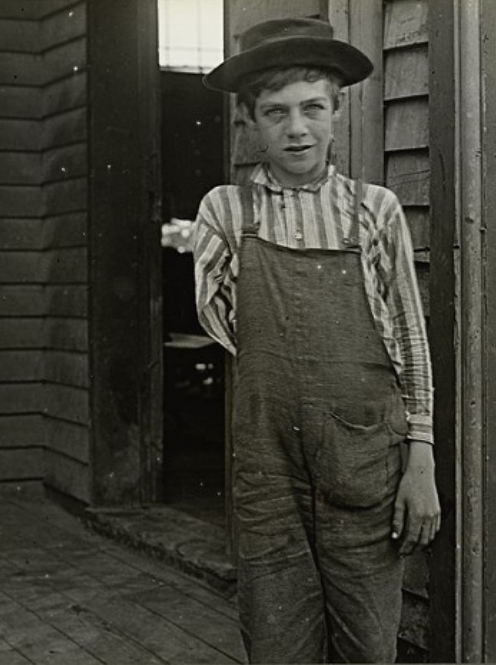 Injuries
In 1900 1million people were injured at work, many being children.
Setting up “home” sweat shops, children under the age of 14 were put to work, gertting around the child labor laws of the time.
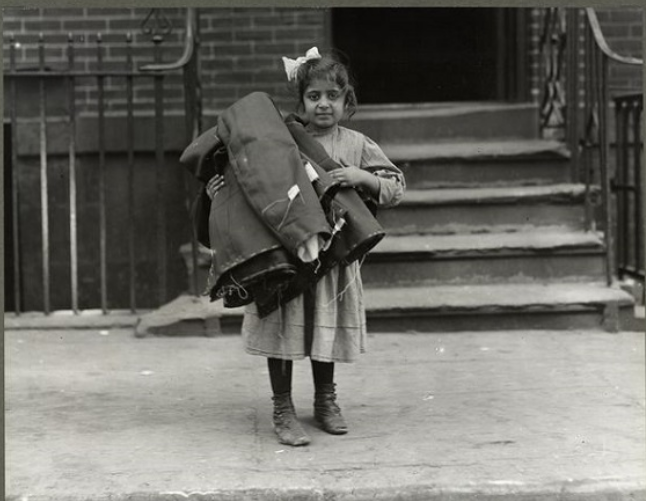 Many lived in substandard tenement housing. 
Cold water flats
Heating and cooking on coal stoves
Backyard “outhouses”
Immigrants working in a sweatshop
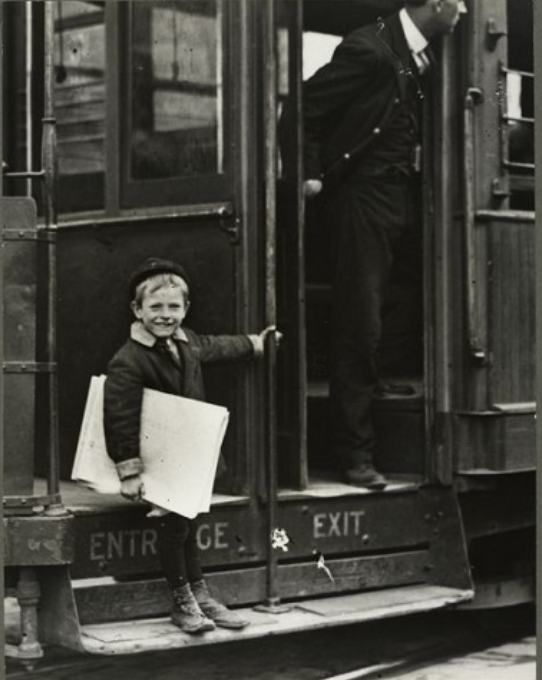 1899, news boys went on strike against Hearst and Pulitzer newspapers.
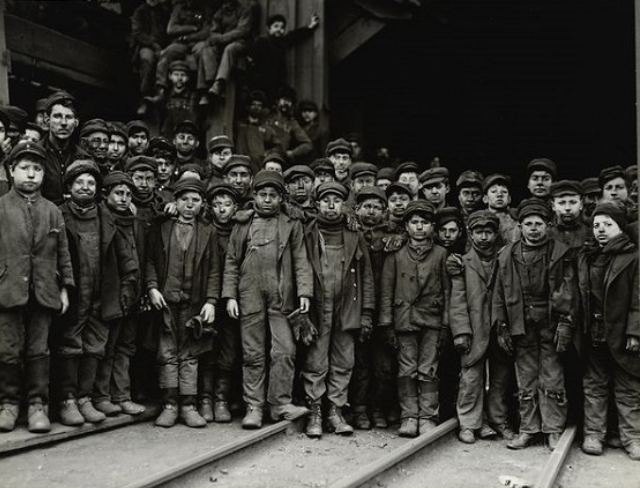 Young boys who worked in coal mines lacking any kind of reliable safety equipment.
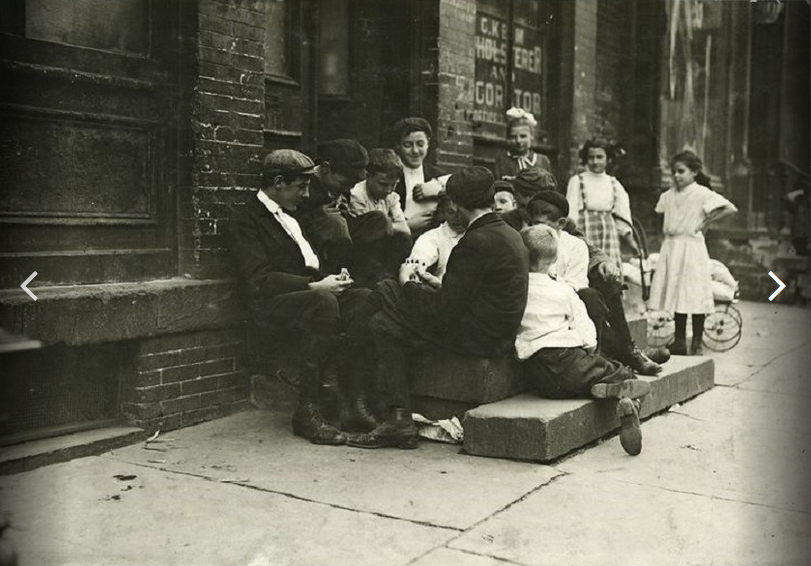 Playing cards outside of a factory.
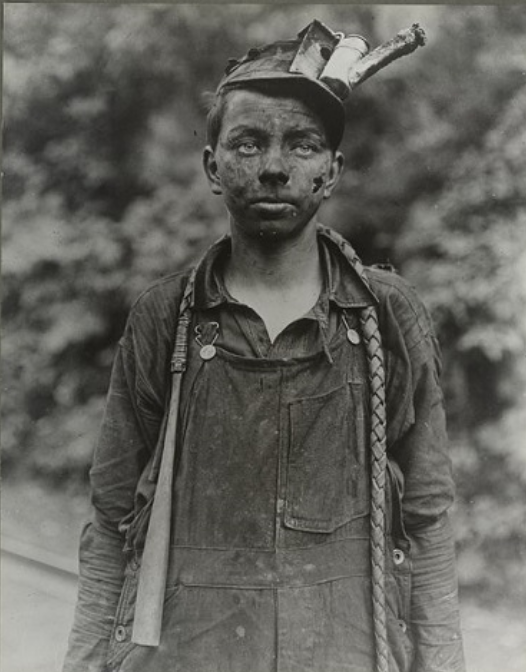 New law – boys under the age of 12 could not be employed to brake up coal. Believe it or not, this was an improvement in working conditions.
Children worked in textile mills
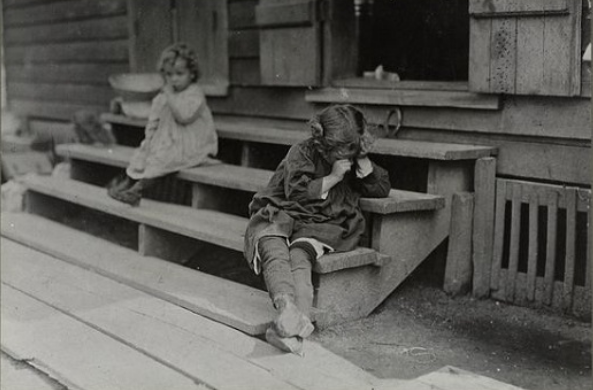 Girl resting after a long day at work.
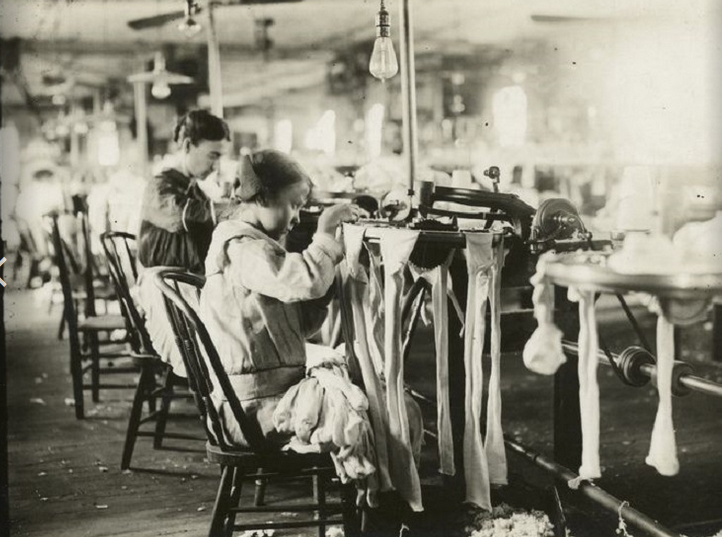 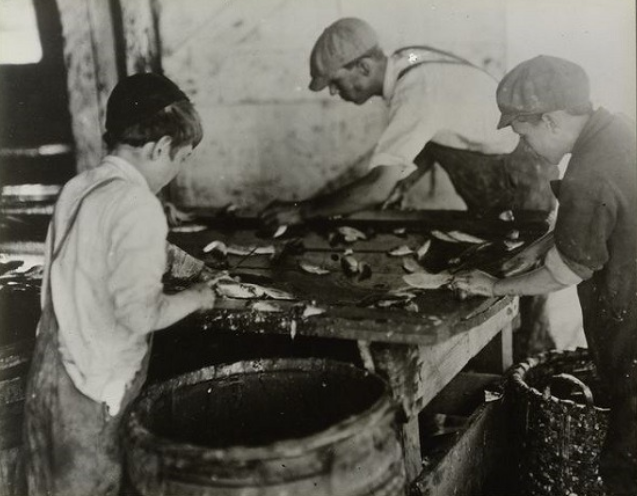 Working in a sardine cannery.
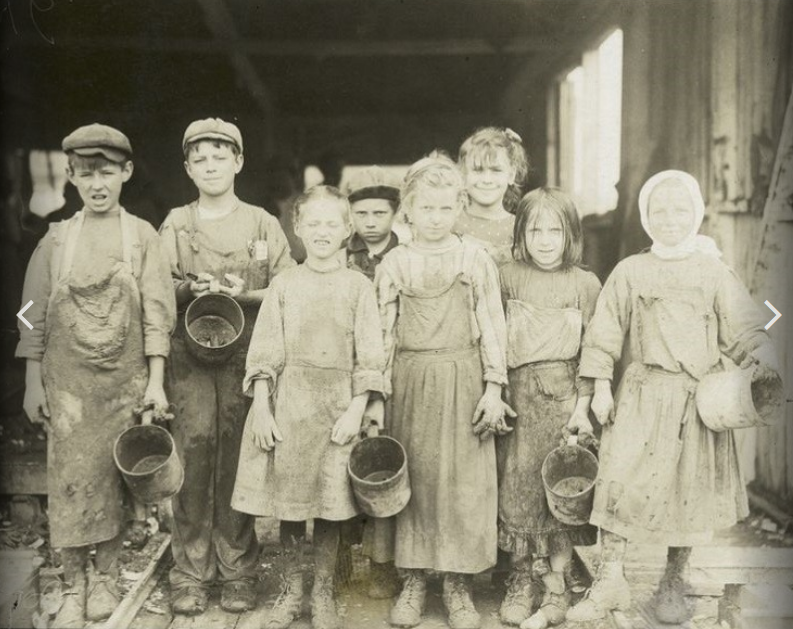 Oyster shuckers
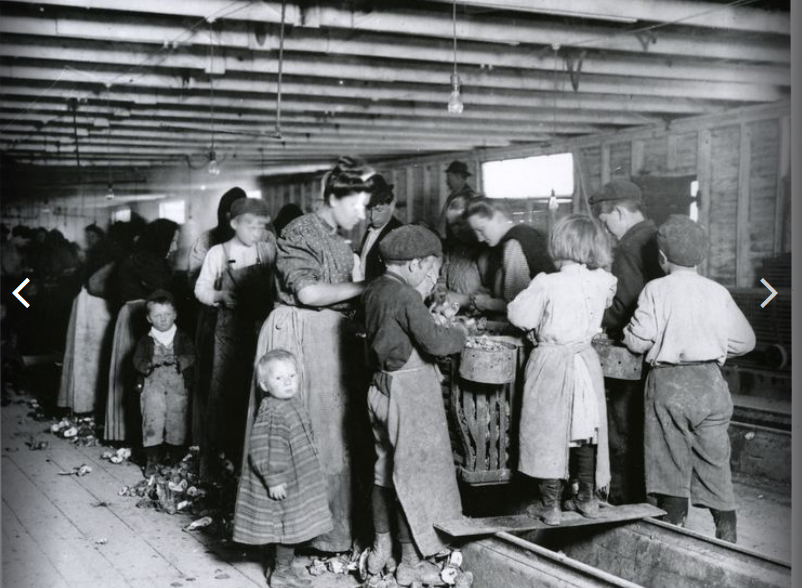 Unable to pay for childcare, women take the little ones to the cannery.